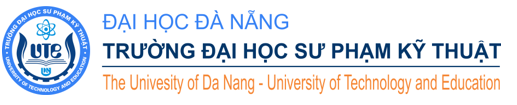 CHƯƠNG IIVẼ QUY ƯỚC BÁNH RĂNG VÀ LÒ XO
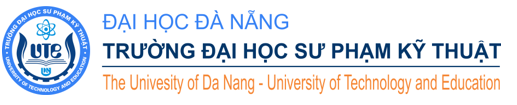 2.1. Khái niệm về bánh răng và công dụng
Trong ngành chế tạo máy, bánh răng và lò xo là những chi tiết được dùng 1 cách rộng rãi. Kết cấu của chúng thường được định hình và kích thức thường được tiêu chuẩn hóa.
Đây là những chi tiết có kết cấu phức tạp nên khi vẽ sẽ vẽ theo quy ước => phải tuân thủ quy ước
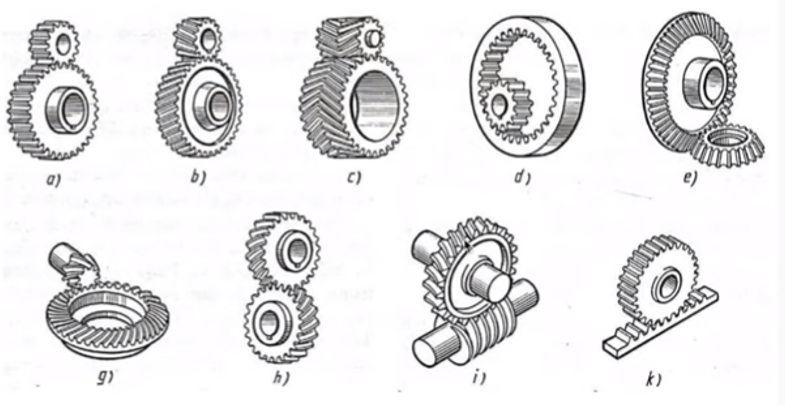 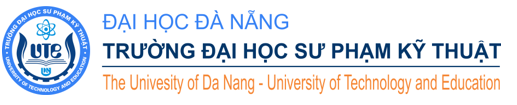 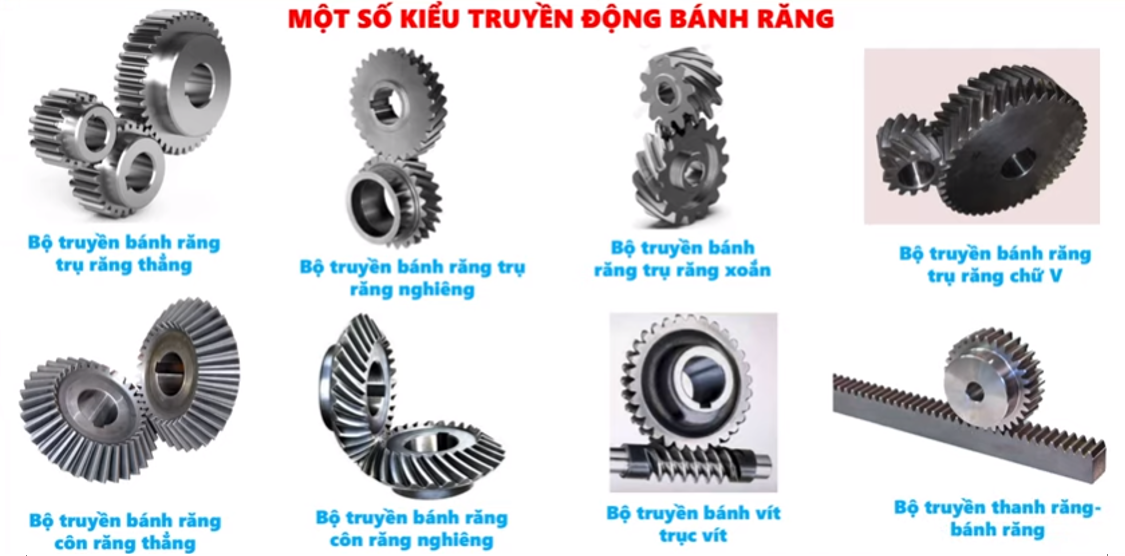 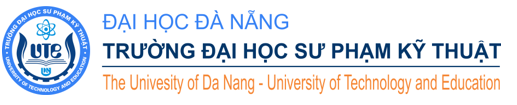 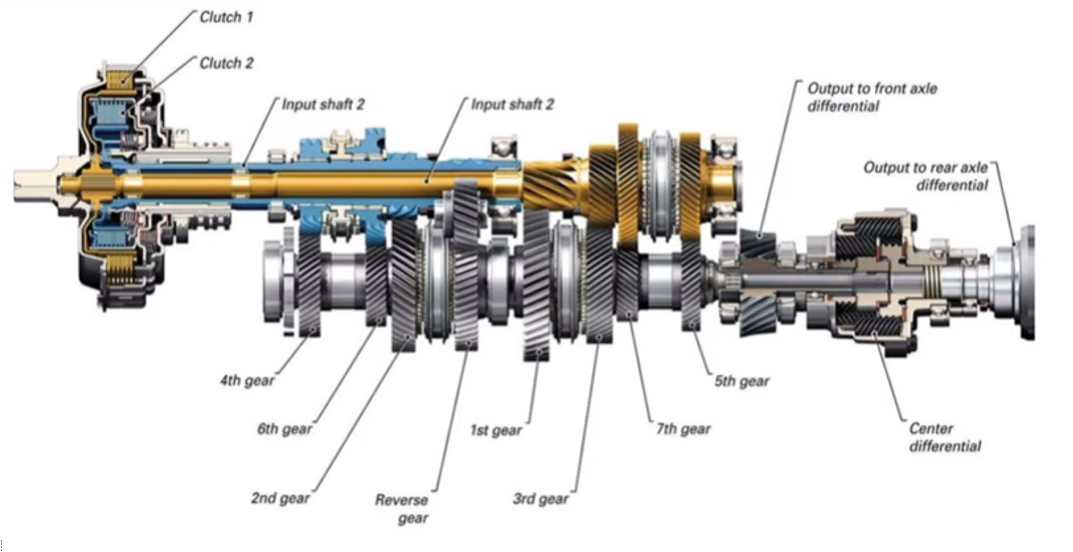 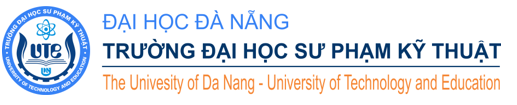 2.2. Vẽ quy ước bánh răng trụ
2.2.1. Thông số của bánh răng
2.2.2. Quy ước vẽ bánh răng trụ
2.2.3. Cặp bánh răng trụ ăn khớp
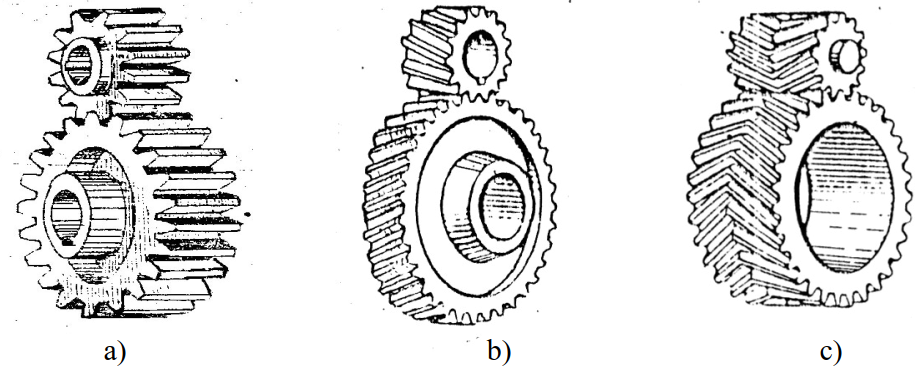 Bánh răng trụ: Dùng để truyền chuyển động quay giữa 2 trục song song với nhau
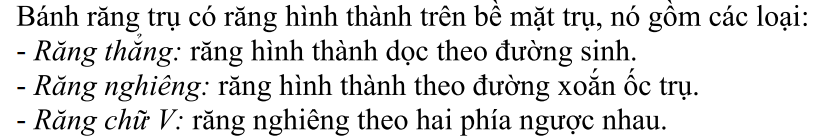 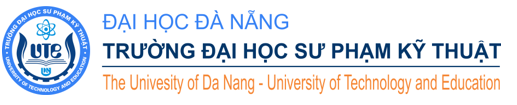 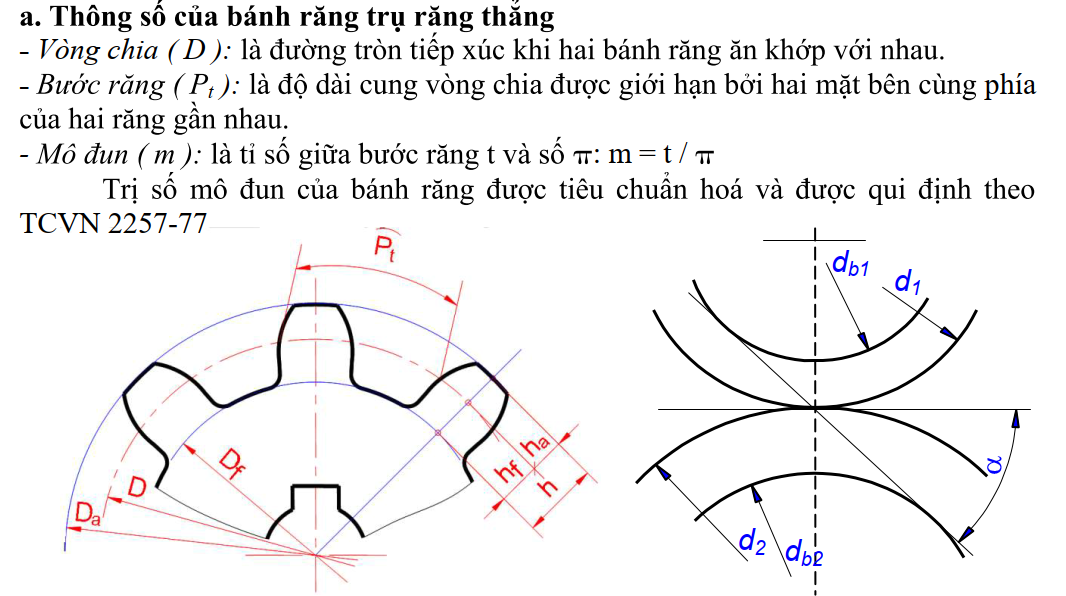 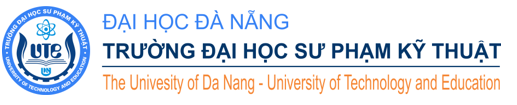 Vẽ quy ước bánh răng
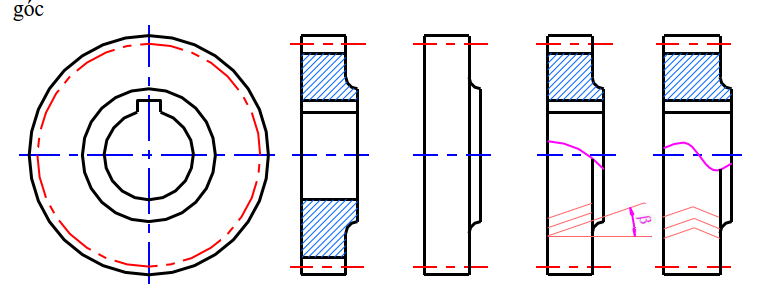 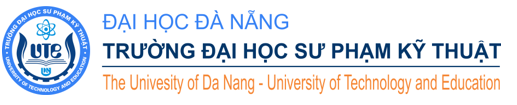 Vẽ quy ước cặp bánh trụ ăn khớp
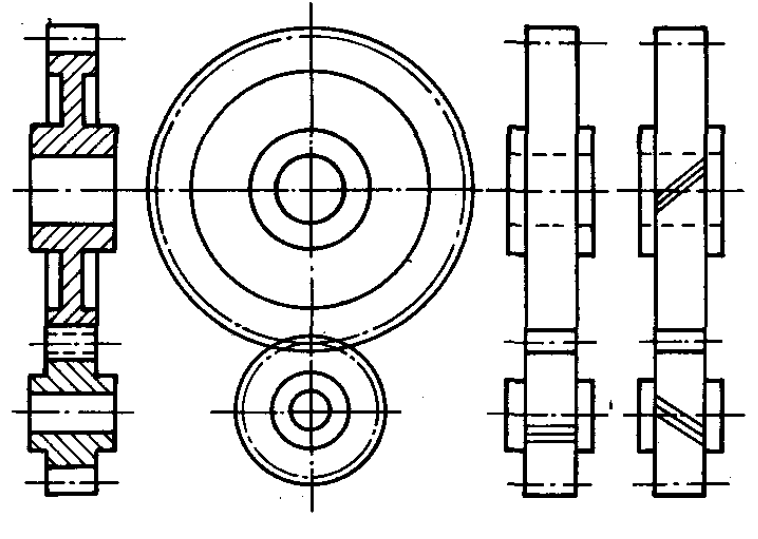 Ăn khớp ngoài
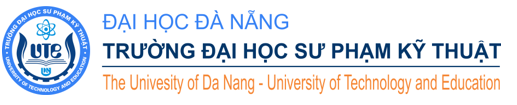 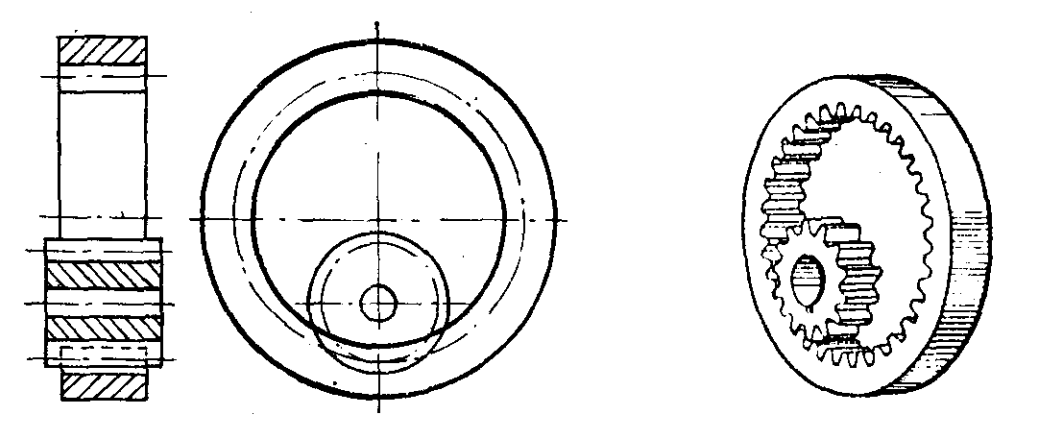 Ăn khớp trong
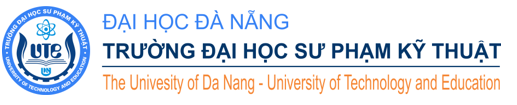 2.3. Vẽ quy ước bánh răng côn
Bộ truyền bánh răng côn thường dùng để truyền chuyển động quay giữa 2 trục cắt nhau, góc giữa 2 trục thường bằng 900
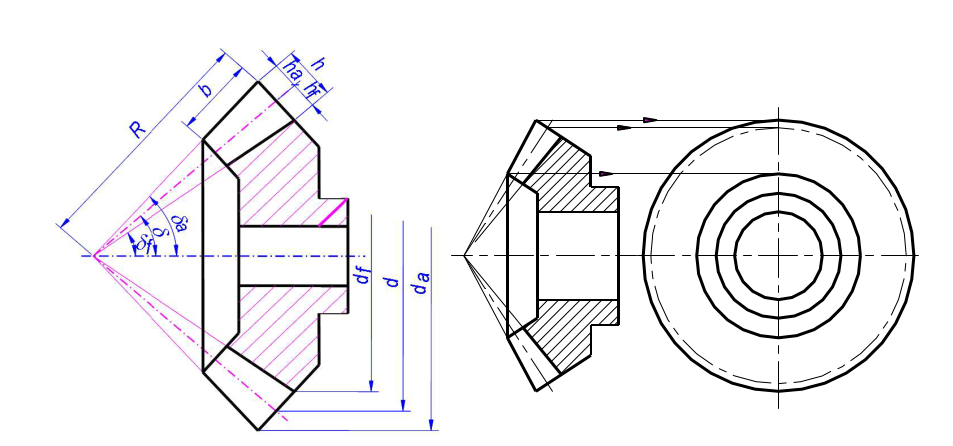 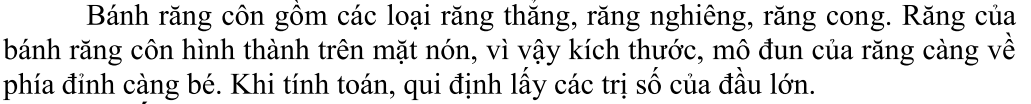 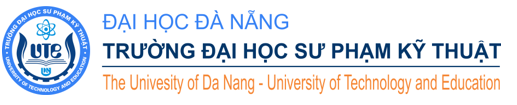 Vẽ quy ước cặp bánh côn ăn khớp
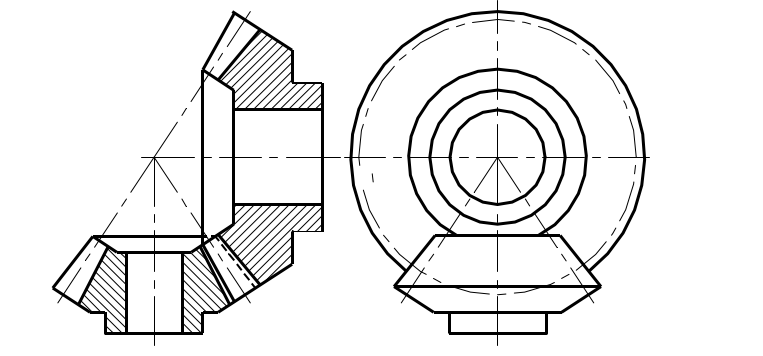 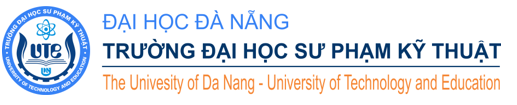 2.3. Vẽ quy ước cặp bánh vít trục vít
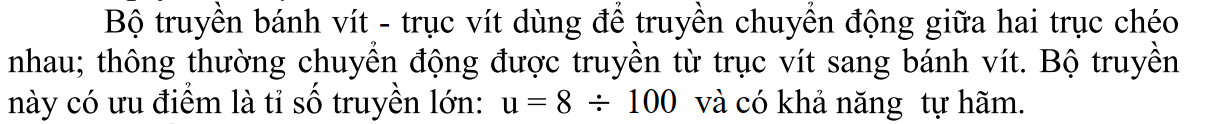 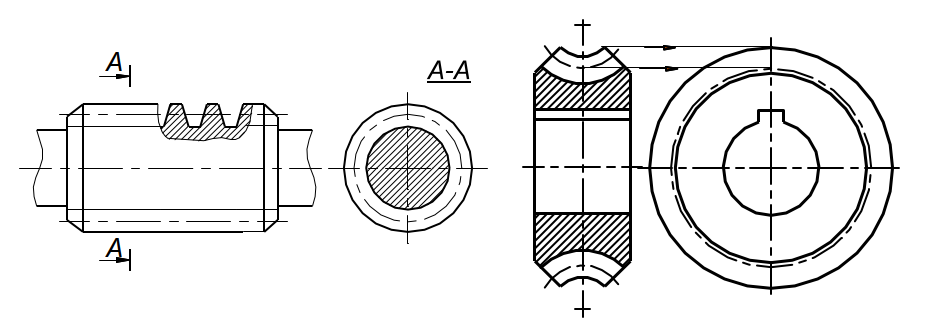 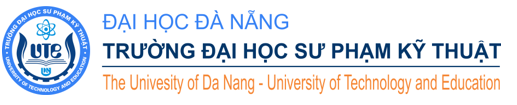 Vẽ quy ước cặp bánh vít – trục vít ăn khớp
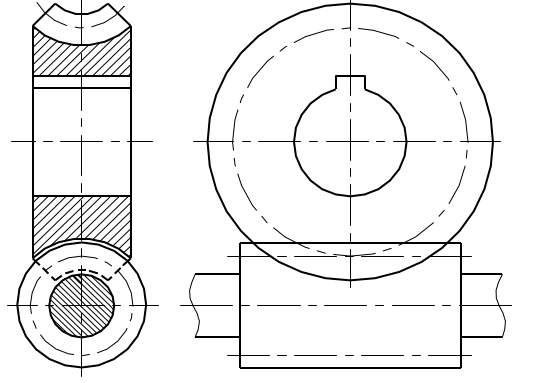 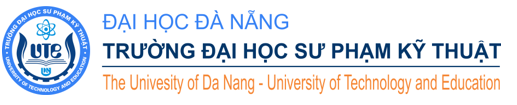 2.5. Vẽ quy ước lò xo
2.5.1. Khái niệm lò xo
2.5.2. Quy ước vẽ lò xo
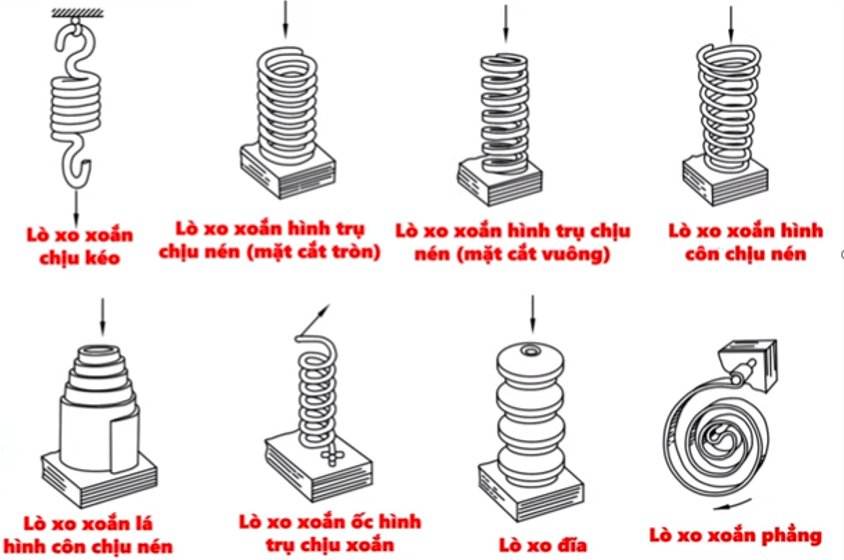 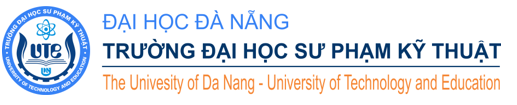 Vẽ quy ước lò xo
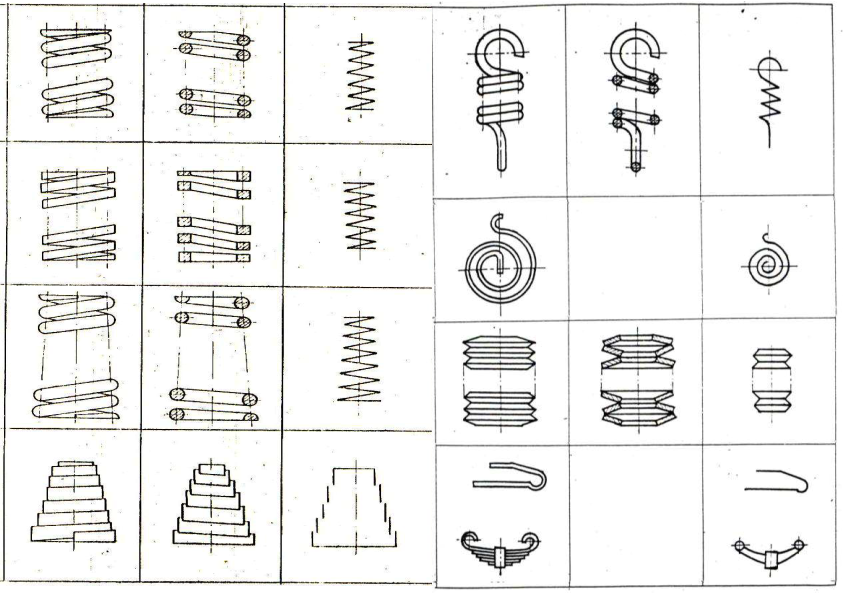 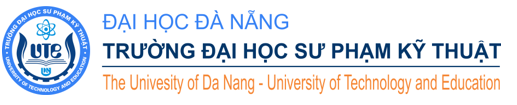